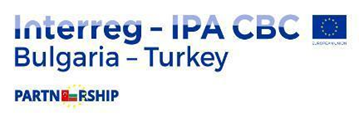 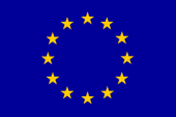 CB005.2.23.053

ECO STRANDZHA

Joint initiatives for ecological education in the cross-border area
Sınır ötesi alanda ekolojik eğitim için ortak girişimler
“Съвместни инициативи за екологично обучение в трансграничния регион”

“Profesyonel rehberler için ekolojik eğitim konusunda kapasite geliştirme workshop”
“Семинар за изграждане на капацитет за екологично образование за професионални водачи”
«Workshops for capacity building on ecological education for professional guides»

28 Şubat- 1-2 Mart 2022, EDİRNE
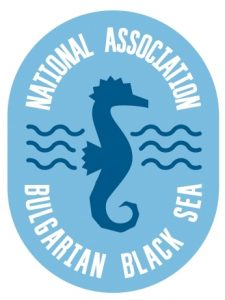 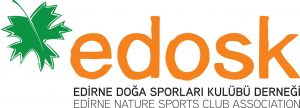 “The project is co-funded by European Union through the Interreg-IPA CBC Bulgaria–Turkey Programme.”